PENYUSUNAN LAPORAN KEUANGAN SKPD BERBASIS AKRUAL DENGAN SISTEM INFORMASI
Oleh :
M. Radius, SE., Ak.
Kepala Bidang Akuntansi
Badan Keuangan Daerah Kota Prabumulih
SALDO AWAL
SALDO AWAL DI APLIKASI
LK-OPD 2018 AUDITED
Praktikum
TBP, STS, Nota Kredit, Bukti Transfer, Kwitansi, Nota Tagihan, SSP, dll
Jurnal Umum
Jurnal Khusus
(1) Pencatatan
(3) Pelaporan
(2) Pengikhtisaran
(1) LRA
(2) Lap. SAL
(3) LAK
(4) Neraca
(5) LO
(6) LPE
(7) CaLK
PRAKTIKUM
Pencatatan persediaan menggunakan metode periodik, maka pada Tanggal 2 Januari 2019 nilai persediaan awal tahun dijurnal balik pada menu Jurnal Acrual di buku jurnal umum balik yaitu :
Jika nilai awal koreksi ekuitas lainnya positif :
Nilai awal koreksi ekuitas dijurnal balik pada tanggal 2 Januari 2019 sebagai berikut :
Jika nilai awal koreksi ekuitas lainnya positif :
Jika nilai awal koreksi ekuitas lainnya negatif :
JURNAL PENYESUAIAN AKHIR TAHUN
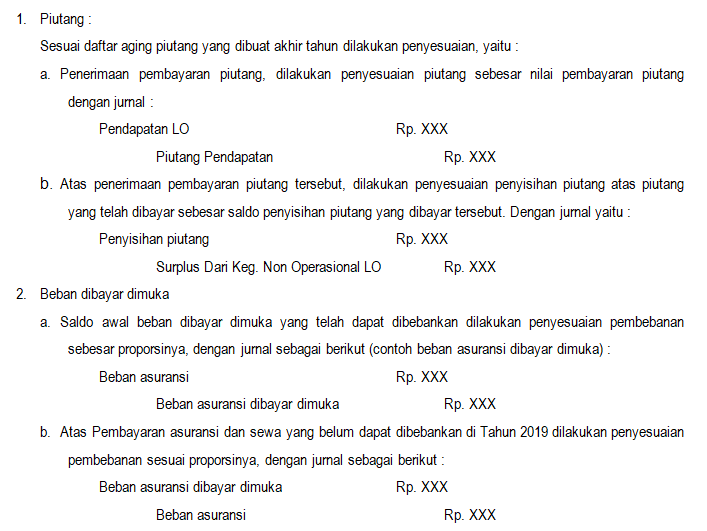 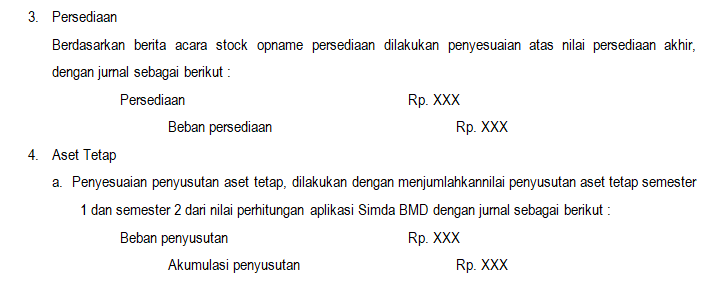 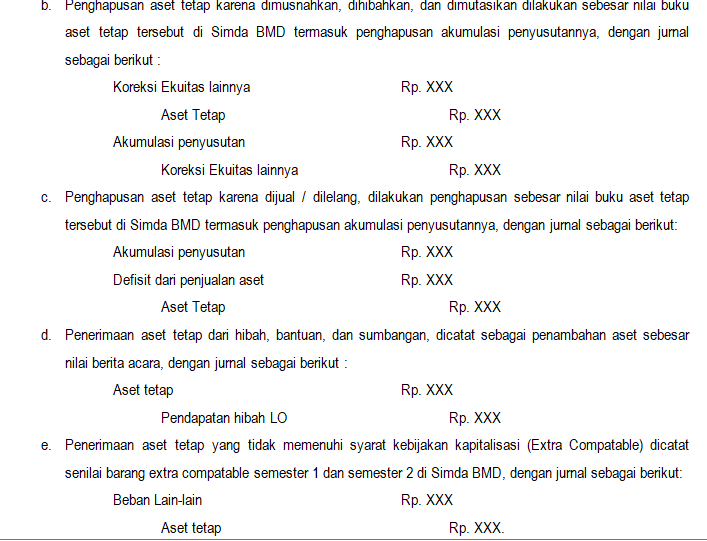 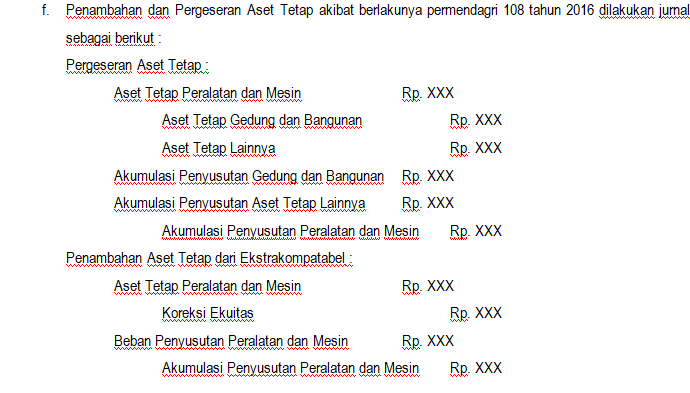 PROSES TUTUP TAHUN
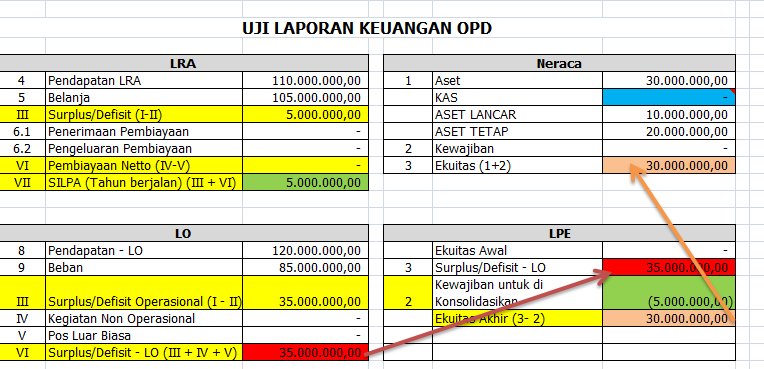 UJI LK-OPD